Women who are current smokers and have been smoking for more than 10 years appear to have about a 10 percent higher risk of breast cancer than women who never smoked.
SMOKING RISKS
Kidney cancer
Larynx cancer
Liver cancer
Lung cancer
Pancreatic cancer
Stomach cancer
Bladder cancerBreast cancerCervical cancerColon cancerEsophageal cancer
Louisiana Tobacco Quitline1-800-QUIT-NOW
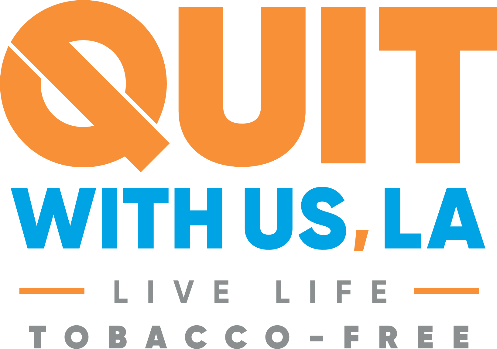 LIVE VAPE FREE
Text VAPEFREE to 873373